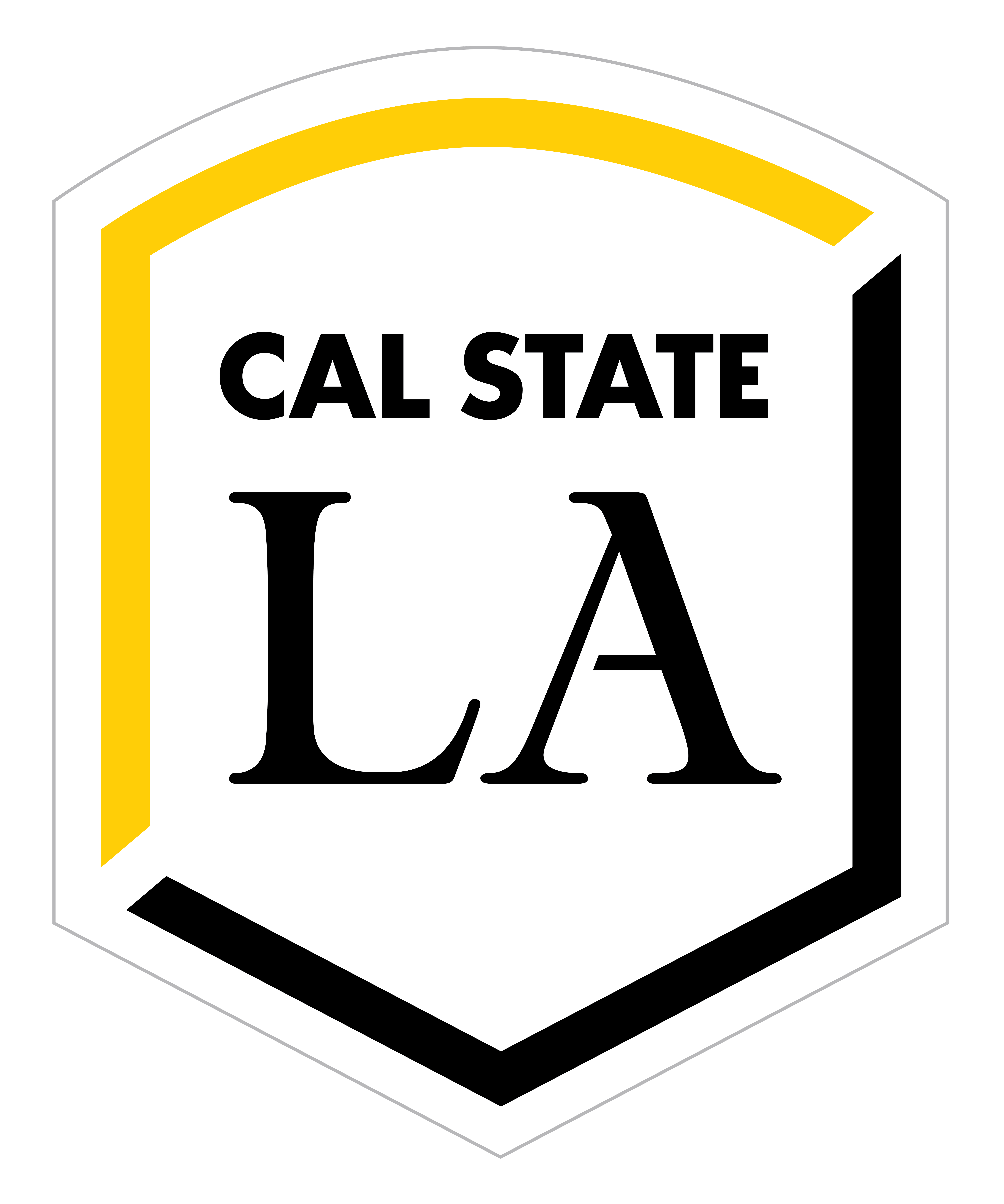 BCSSE 2023: Highlights
Beginning College Survey of Student Engagement
Office of Institutional Effectiveness
Participants
Gender
Among both First-Time Freshman (FTF) and Transfer Students (TS), more participants identified as female compared to male.
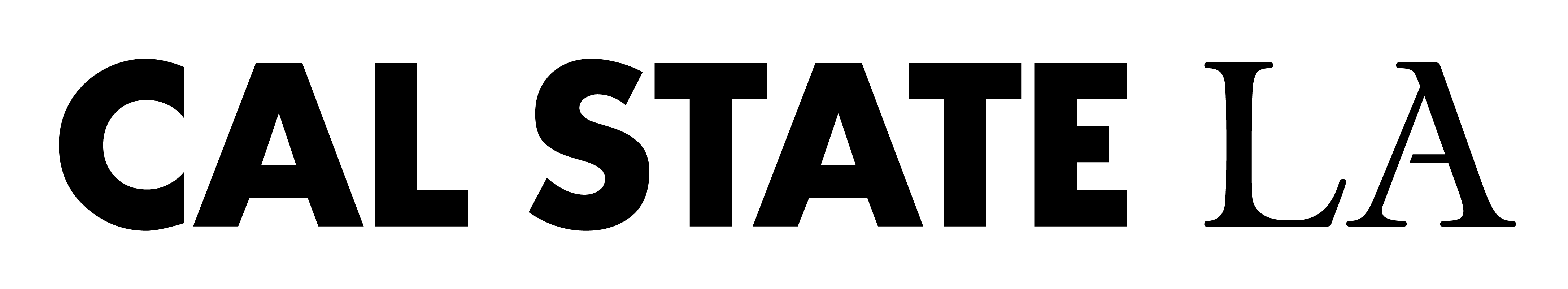 Participants
Race/Ethnicity
Most students identified as Hispanic/Latino, followed by “No response” by FTF and “Another race” by TS.
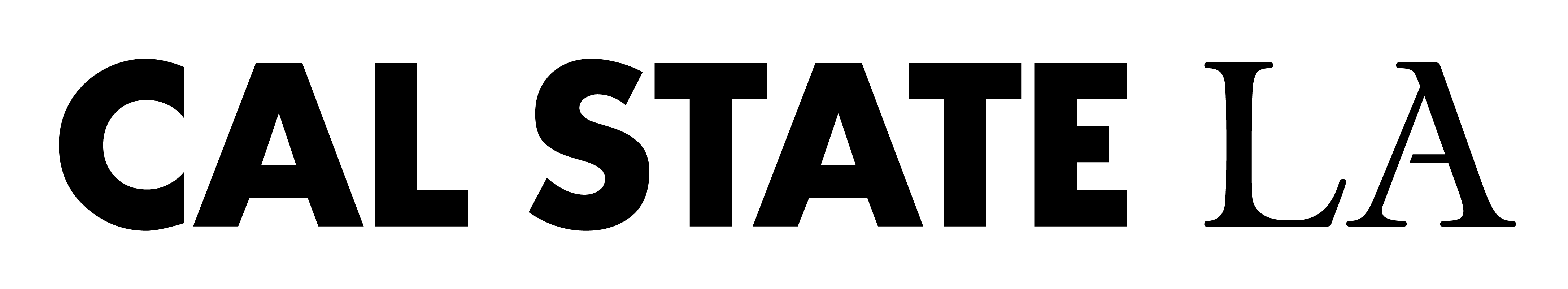 Summary – First-Time Freshman
Compared to other participating institutions
This table shows combined Engagement Indicator (EI) average responses for First Time Freshman sorted by highest difference compared to other participating BCSSE institutions.  Other institutions include BCSSE participating universities/colleges within the same Carnegie classification (Masters Large).
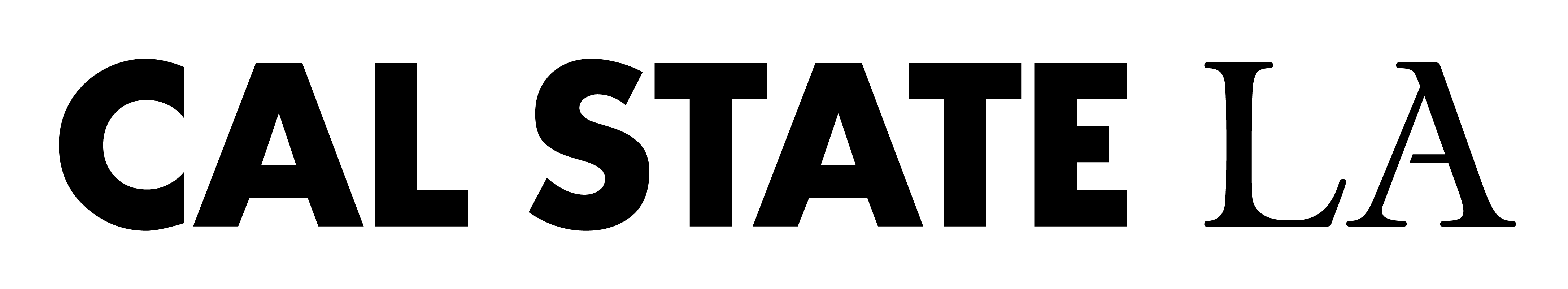 [Speaker Notes: Combined scale scores range 0-60.  Each item is converted to a 60-point scale ((e.g., never=0, sometimes=20, often=40, and very often=60), then averaged together as student-level scores.

Other institutions include all other participating BCSSE institutions in same Carnegie class.]
Summary – Transfer Students
Compared to other participating institutions
First Year EI mean scores sorted by highest difference compared to other participating BCSSE institutions.
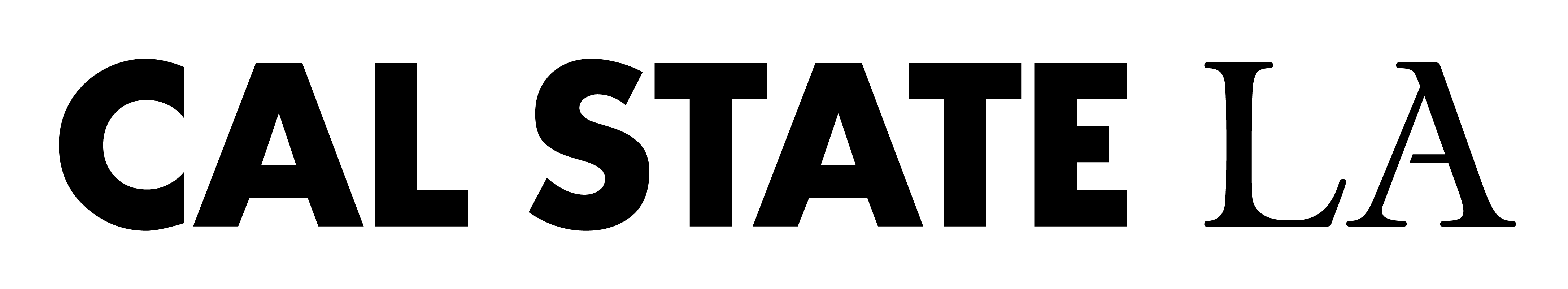 [Speaker Notes: Combined scale scores range 0-60.  Each item is converted to a 60-point scale ((e.g., never=0, sometimes=20, often=40, and very often=60), then averaged together as student-level scores.

Other institutions include all other participating BCSSE institutions in same Carnegie class.]
Academic Preparation
First-Year and Transfer students
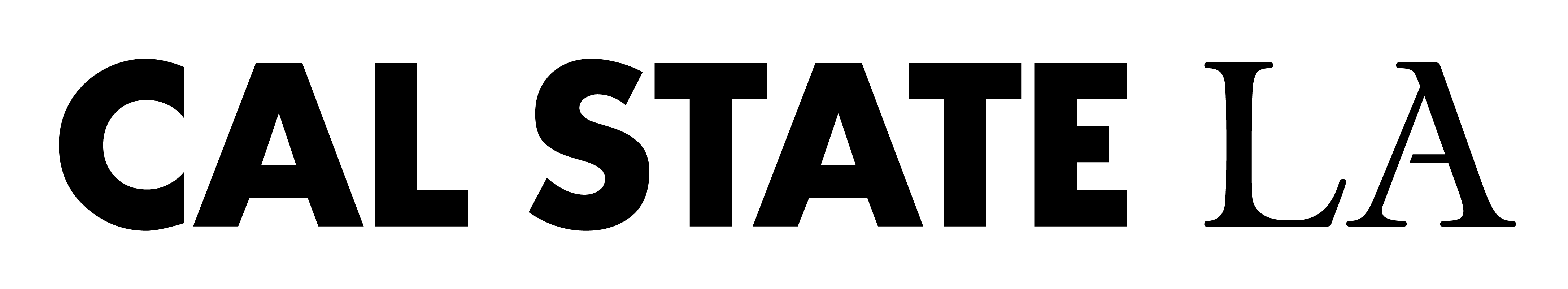 [Speaker Notes: Scores are combined agreement items (Top 2) of either the 4 point or 6 point scale. 



How prepared are you to do the following in your academic work at this institution?
Write clearly and effectively
Speak clearly and effectively
Think critically and analytically
Analyze numerical and statistical information
Work effectively with others
Use computing and information technology
Learn effectively on your own]
Discussions with Diverse Others
First-Year and Transfer students
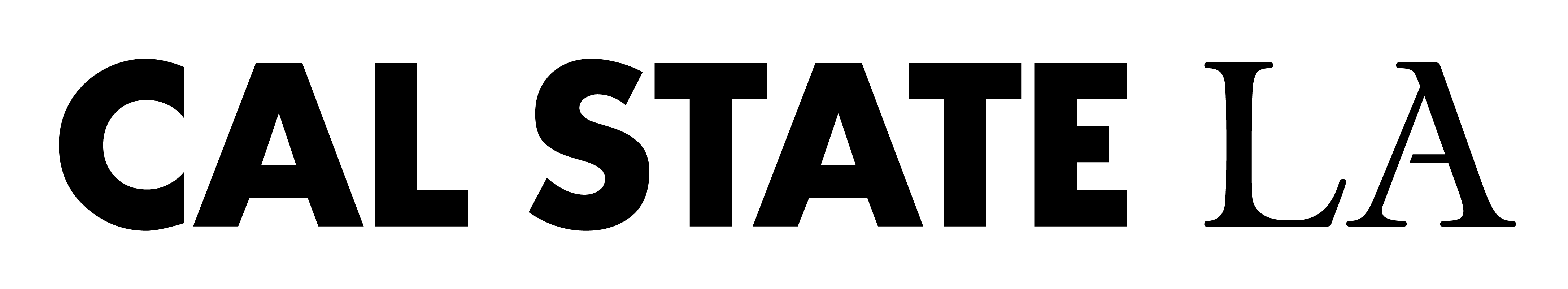 [Speaker Notes: During the coming school year, about how often do you expect to have discussions with people from the following groups?
People of a race or ethnicity other than your own
People from an economic background other than your own
People with religious beliefs other than your own
People with political views other than your own]
Collaborative Learning
First-Year and Transfer students
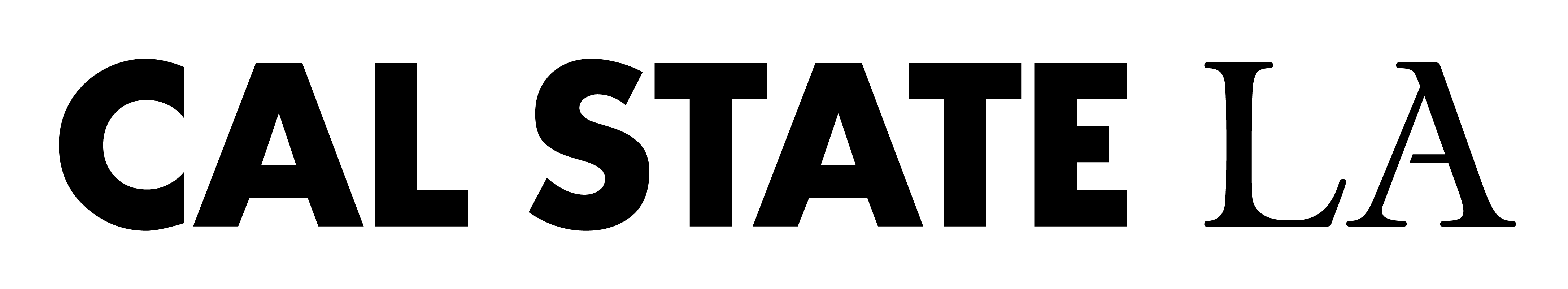 [Speaker Notes: During the coming school year, about how often do you expect to do the following?
Ask another student to help you understand course material
Explain course material to one or more students
Prepare for exams by discussing or working through course material with other students
Work with other students on course projects or assignments]
Expected Academic Difficulty
First-Year and Transfer students
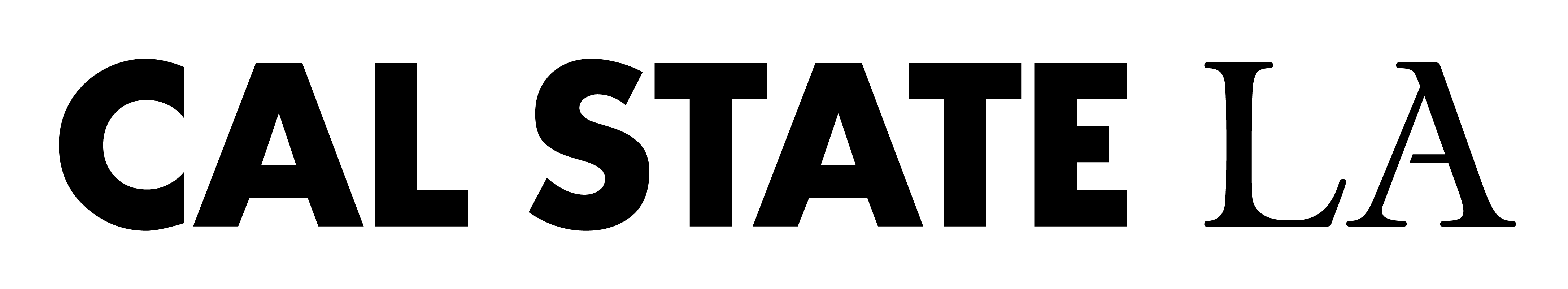 [Speaker Notes: During the coming school year, how difficult do you expect the following to be?
Learning course material
Managing your time
Getting help with school work
Interacting with faculty]
Academic Perseverance
First-Year and Transfer students
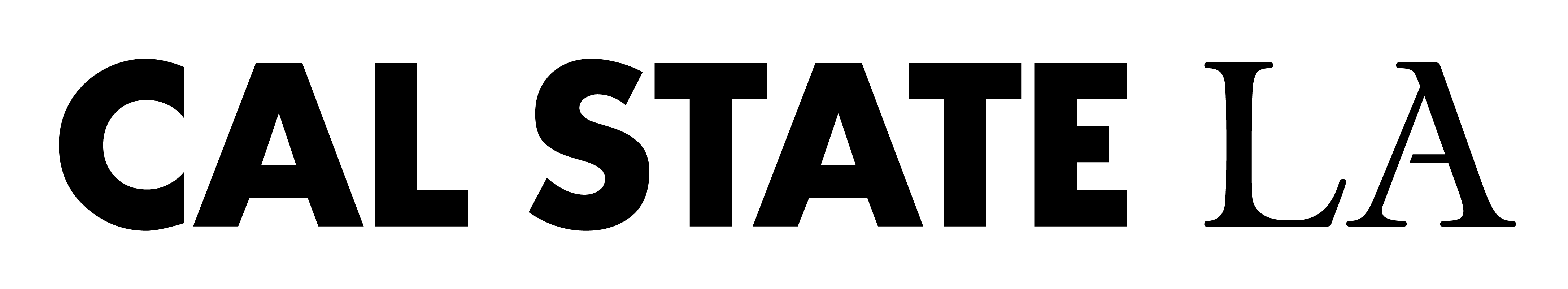 [Speaker Notes: During the coming school year, how certain are you that you will do the following?
Study when there are other interesting things to do
Find additional information for course assignments when you don’t understand the material
Participate regularly in course discussions, even when you don’t feel like it
Ask instructors for help when you struggle with course assignments
Finish something you have started when you encounter challenges
Stay positive, even when you do poorly on a test or assignment]
Student-Faculty Interaction
First-Year and Transfer students
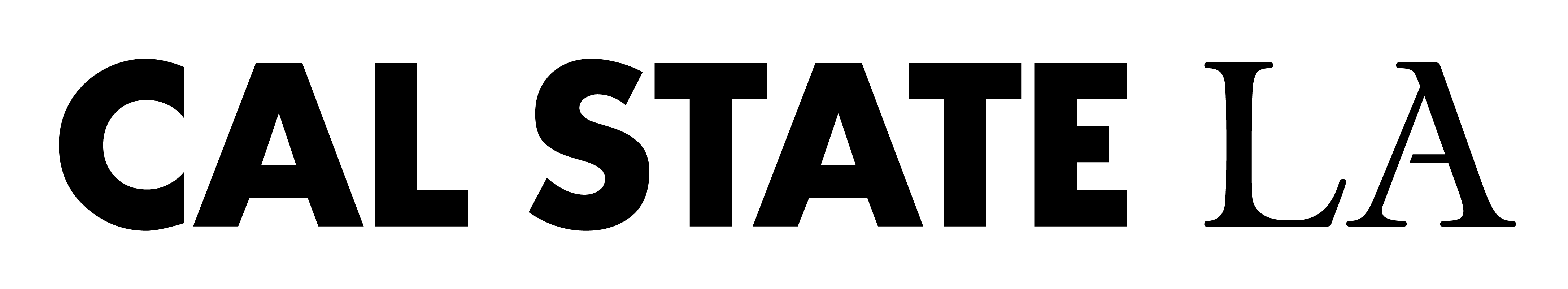 [Speaker Notes: During the coming school year, about how often do you expect to do the following?
Talk about career plans with a faculty member
Work with a faculty member on activities other than coursework (committees, student groups, etc.)
Discuss course topics, ideas, or concepts with a faculty member outside of class
Discuss your academic performance with a faculty member]
Supportive Campus Environment
First-Year and Transfer students
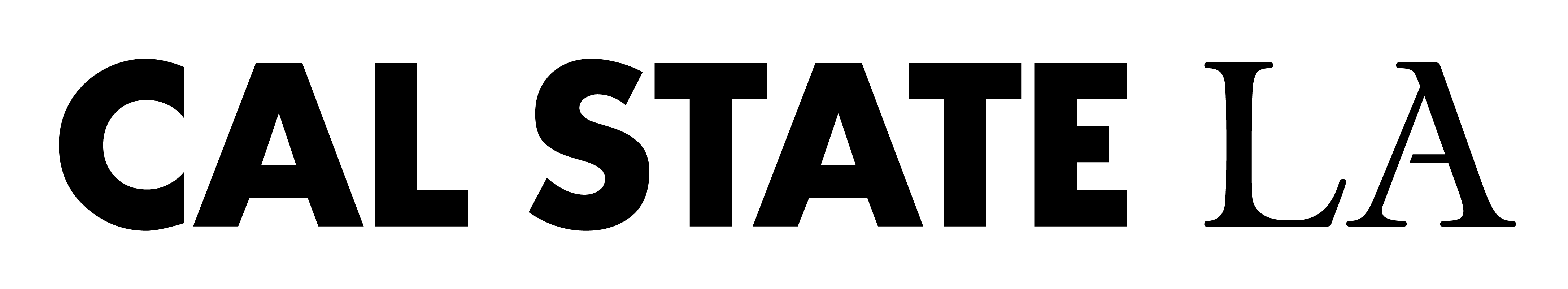 [Speaker Notes: How important is it to you that your institution provide each of the following?
A challenging academic experience
Support to help students succeed academically
Opportunities to interact with students from different backgrounds (social, racial/ethnic, religious, etc.)
Help manage your non-academic responsibilities (work, family, etc.)
Opportunities to be involved socially
Opportunities to attend campus activities and events
Learning support services (tutoring services, writing center, etc.)]
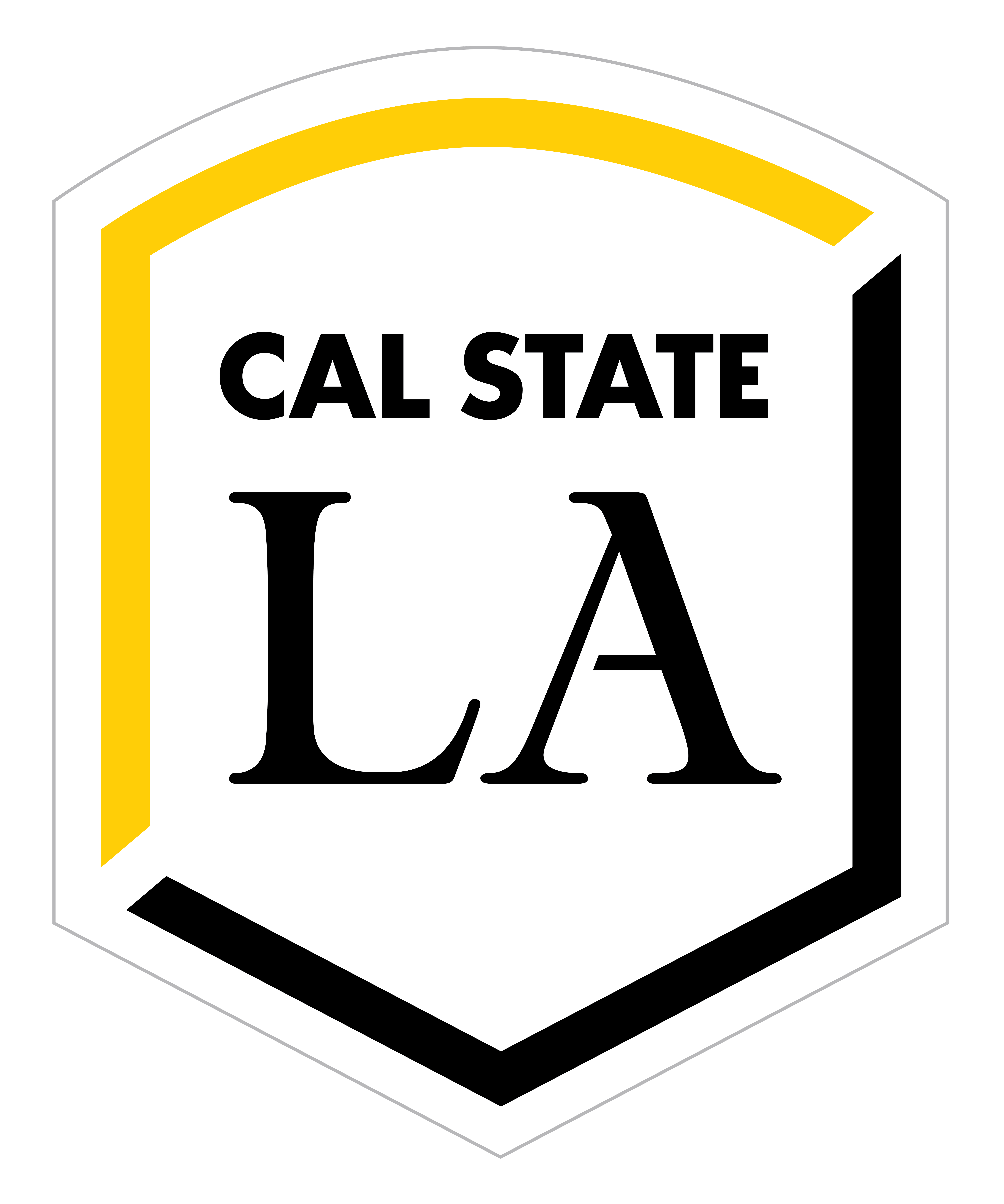 Qualitative Findings
Expectations
First-Year and Transfer students
At the end of the survey, students were asked:
What are you most looking forward to about the coming year? What is your biggest concern?
Eight themes emerged from First-Year and Transfer student responses.
Social Interaction
Academic Preparation
Mental Health
Time Management
Financial Concerns
Professional Growth
Personal Growth
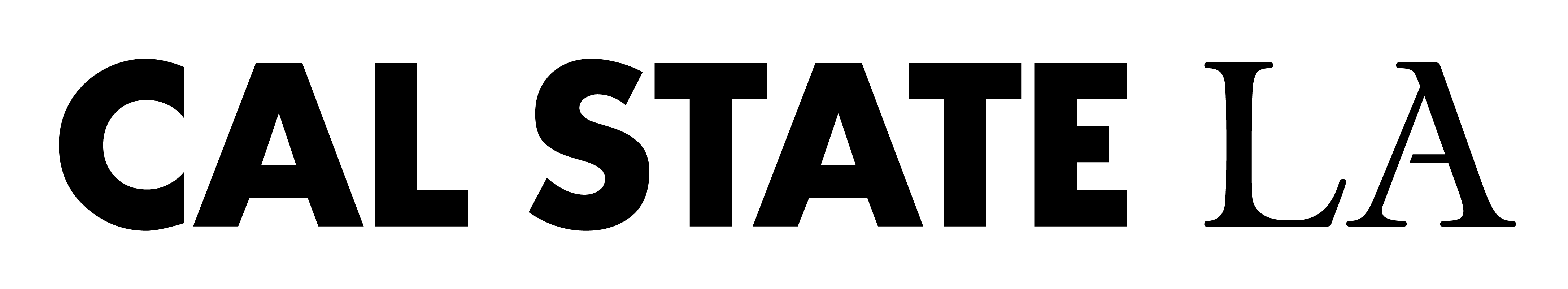 Social Integration
First-Year and Transfer students
Both first-year and transfer students mentioned social interaction related topics including meeting new people, making new friends, and talking to professors. They are interested in learning from people of different backgrounds and hope to get involved on campus. However, they are also apprehensive about their ability to form friendships. Many students are anxious about not making any friends, feeling alone, or not fitting in.
“I'm most looking forward to meeting new people and having new experiences. My biggest concern is feeling homesick and being alone.”

“Staying on top with my classes. Getting to know my professor more & being able to bond with them. As well getting to know the campus even more & learn about it. Not fitting in with my classes nor classmates as well feeling unsure about major.”

“What I am most looking forward to about the coming year is hopefully making new friends … My biggest concern is being new to the campus and not having any friends is a little intimidating for me.”

“I am not looking forward to interacting with the teachers or my peers. Interacting for me is difficult because I don't know how to interact or what to say. Oftentimes I need a script. Despite all of this, I want to know the teachers and my peers and I want to be their friend. I want to be able to ask them for help but it's very difficult for me to do so. I am scared of talking to people.”

“… I am shy, so making friends is a bit hard for me, but I am looking forward to it.”
Social Interaction
Academic Preparation
Mental Health
Time Management
Financial Concerns
Professional Growth
Personal Growth
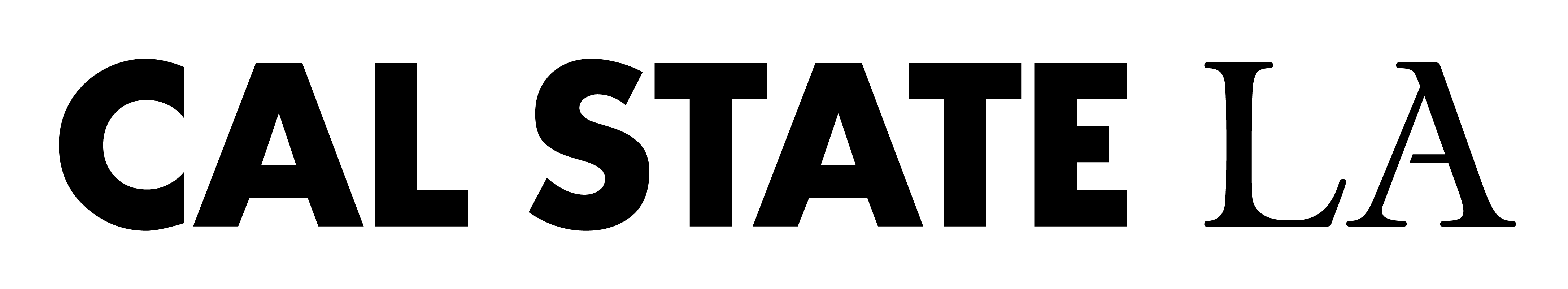 Academic Preparation
First-Year and Transfer students
The most frequent topic among Transfer students was related fear of falling behind in class due to academic unpreparedness or poor time management between school, part-time work, and family responsibilities. Transfer students are more likely to have children to care for. 
Academic difficulty is also a frequent concern among first-year students, but less so comparatively.  They express worry about being underprepared from high school, having poor study habits or losing motivation to keep moving forward in their education.
“I am looking forward to finishing my degree and starting a satisfying career.  My biggest concern is having a job that will pay enough for my basic needs and help out my family, while also being flexible enough to go to school full-time.”
“Right now, my biggest concern is being able to find a part time job to help with my living expenses (food, bills, rent) and my school expenses. I was recently laid off and it's been difficult to buy food sometimes.”

“My biggest concerns are that I resigned my full time job to be a full time student with a 2 year old toddler. Paying for day care, transportation (live 52 miles away), paying for tuition, food, necessities, etc. I'm scared. Definitely made a risky decision but I plan to apply for scholarships, take advantage of the resources at school and pray for the best.”

“I am looking forward to the college experience. My biggest concern is that my high school did not prepare my for the work load.”
Social Interaction
Academic Preparation
Mental Health
Time Management
Financial Concerns
Professional Growth
Personal Growth
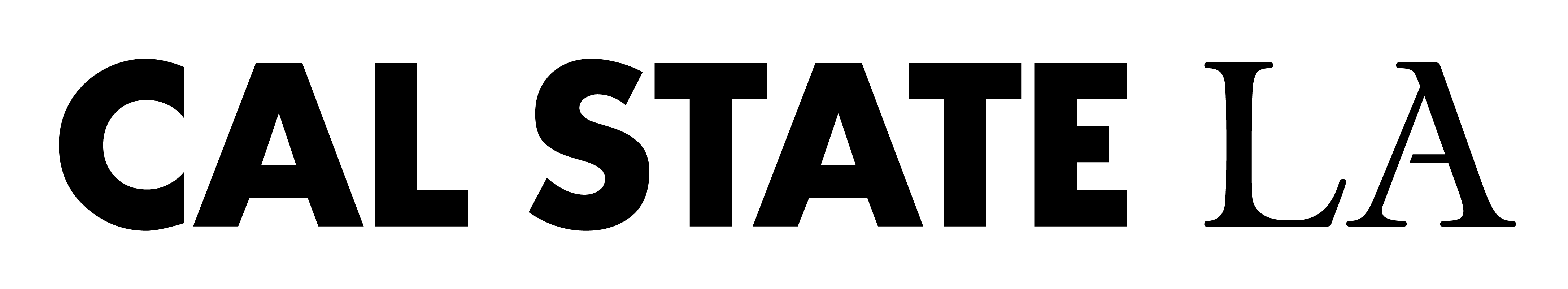 Mental Health
First-Year students
Mental heath concerns was one of the most frequent topics among first year students, but not transfers. First year students felt anxious about being in a new environment, not being able to handle the stress or find support and getting overwhelmed (burnout).
“My biggest concern is how anti-social I am and how I can get anxiety attacks. But something that I'm looking for is making new friends and adapting hopefully quick.”

“Making new close friends that will last a lifetime and finding my career passion and life goal. Failing classes and having mental breakdowns and emotional struggles.”

I'm most looking forward to meeting new people. My biggest concern is getting overwhelmed and stressed.

What I'm looking forward to this upcoming year is to live my college life, be able to finally stay in class without getting a panic attack or anxiety and to be great friends with my classmates and teachers. One of my biggest concern is I might get panic attacks or a lot of anxiety. (I hope not, I'm trying to be a new person).
Social Interaction
Academic Preparation
Mental Health
Time Management
Financial Concerns
Professional Growth
Personal Growth
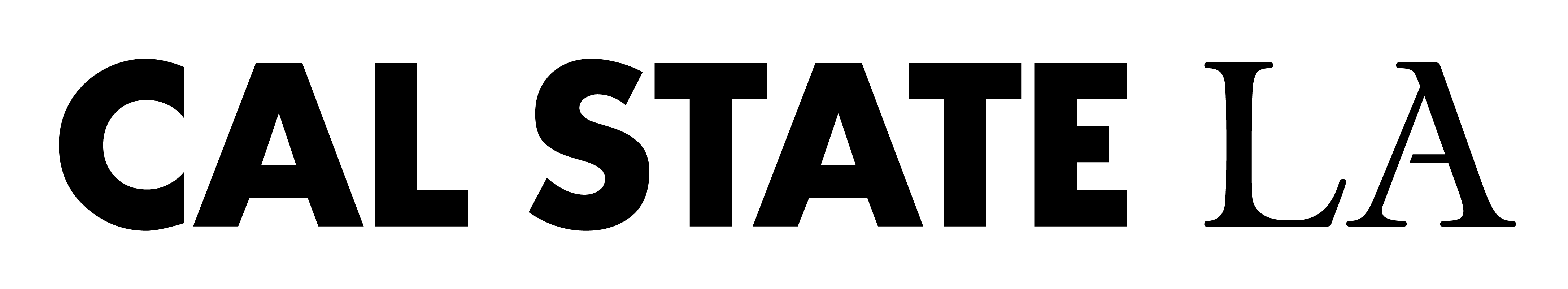 Time Management
First-Year and Transfer students
For first year students, time management is a significant concern. Specifically, managing time between classwork, a job, family, and a social life. Transfer students also remark on time management as a concern, but more so because it will cause them to fall behind in class, whereas first year students desire a social life.
“…I have concerns about adjusting to higher academic standards, homesickness, financial responsibilities, and time management. “

“My biggest concern is being able to understand the material in a couple of my classes and overall being able to manage my time especially with having a part time job as well.”

“My biggest concern is making managing time with my family , school and work”

“My concern is probably just managing time and money since I'm basically going to transition from teen to young adult.”

“Reaching the opportunity to get closer to receive my degree. My biggest concern is balancing my time with my 18-month-old child, full- time classes and self-care.”
Social Interaction
Academic Preparation
Mental Health
Time Management
Financial Concerns
Professional Growth
Personal Growth
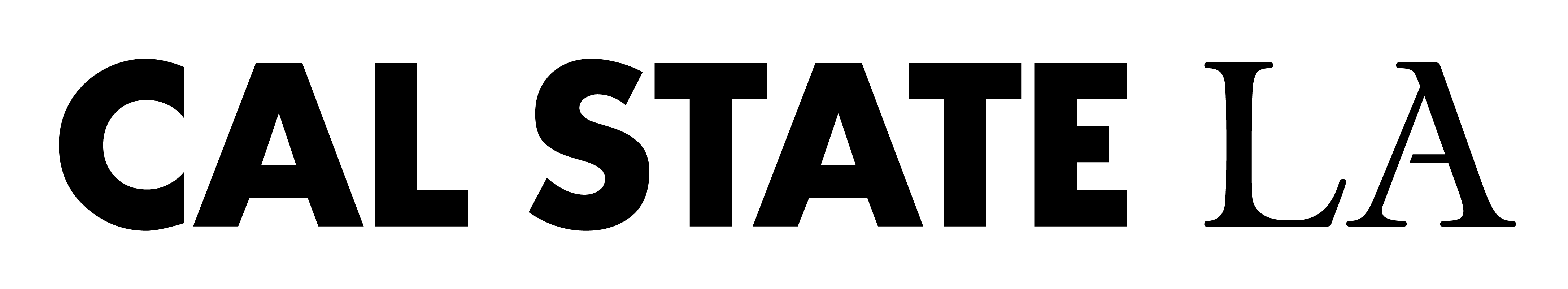 Financial Concern
Transfer students
Transfer students expressed more financial concerns compared to first-years. Students express worry paying for 1) tuition, 2) additional costs such as books and supplies and 3) transportation.  Additionally, students are concerned they will not be able to keep up with paying for daily living with the additional costs.
“I'm looking forward to learning as much as I can this coming year. My biggest concern is paying for tuition. I didn't qualify for financial aid and had to get a 2nd job to try to afford it.”

“My biggest concern is whether or not I'm going to get financial aid and how I will afford school if not.”

‘Biggest concern is having enough gas money to go to and from school while trying to find a job to afford to continue to go to school on a daily basis.”

“Paying for tuition and supplies. “
Social Interaction
Academic Preparation
Mental Health
Time Management
Financial Concerns
Professional Growth
Personal Growth
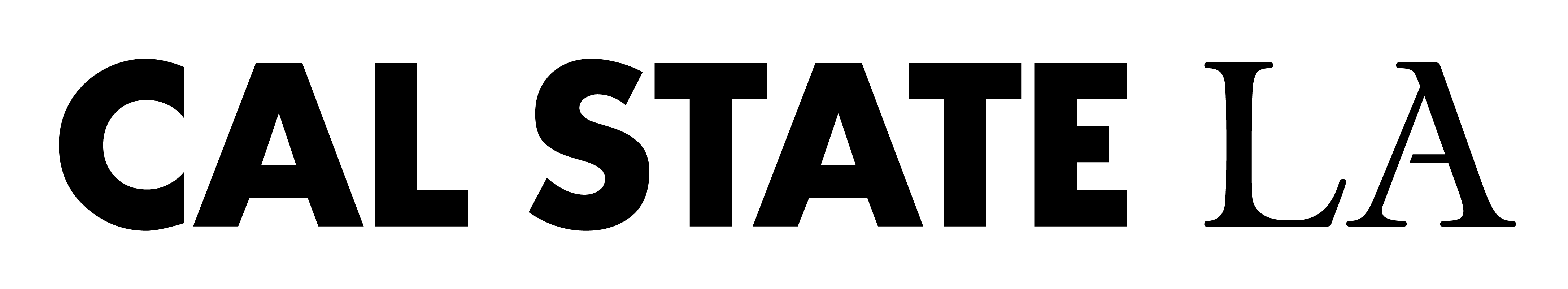 Professional Growth
Transfer students
Transfer students were also more excited about their career/professional development and finding employment opportunities related to their major.
“I'm looking forward to a successful school year and learn new things about my major.”

“I'm looking forward to learning more about social work and what avenues of career paths I can choose.”
Social Interaction
Academic Preparation
Mental Health
Time Management
Financial Concerns
Professional Growth
Personal Growth
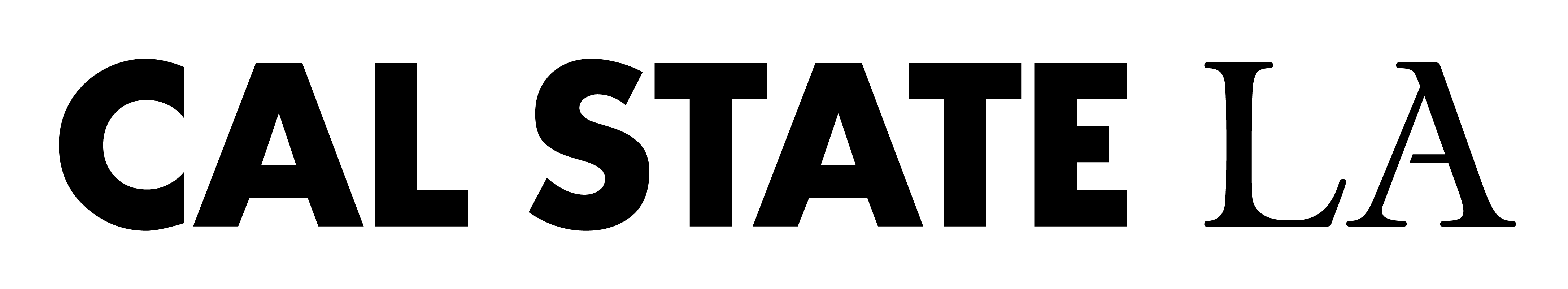 Professional Growth
Transfer students
The final common theme among Transfer student responses were related to related to social interaction and career growth. Many students hope to grow as a person with attributes related to being confident, pushing themselves, and understanding their own strengths & weaknesses.
“I am looking forward to taking on this new experience and really stepping out of my comfort zone. My biggest concern is not feeling like I belong here.”

“I'm looking forward to gaining a better sense of self and understanding my strengths and weaknesses more fully.”

“Looking forward to this year is mostly about personal growth and pushing myself to do things I've never done.”

“Looking forward to meeting new people and making personal developments.”
Social Interaction
Academic Preparation
Mental Health
Time Management
Financial Concerns
Professional Growth
Personal Growth
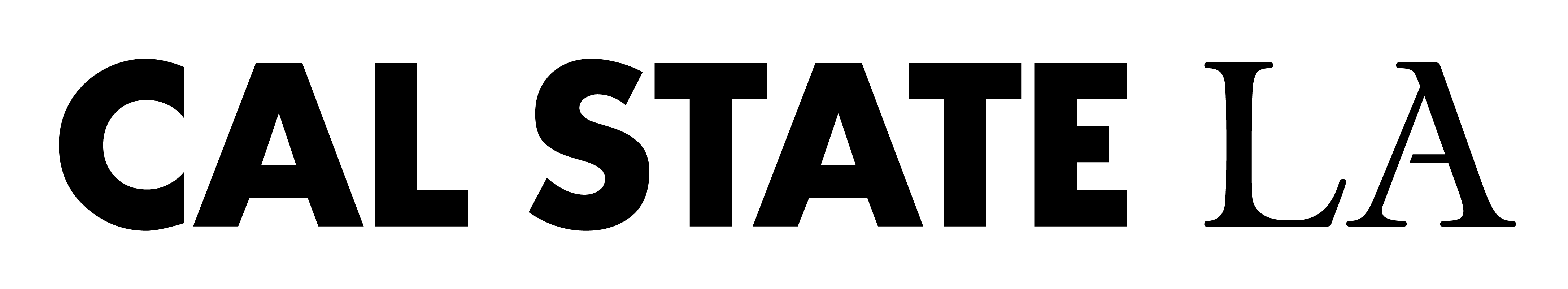 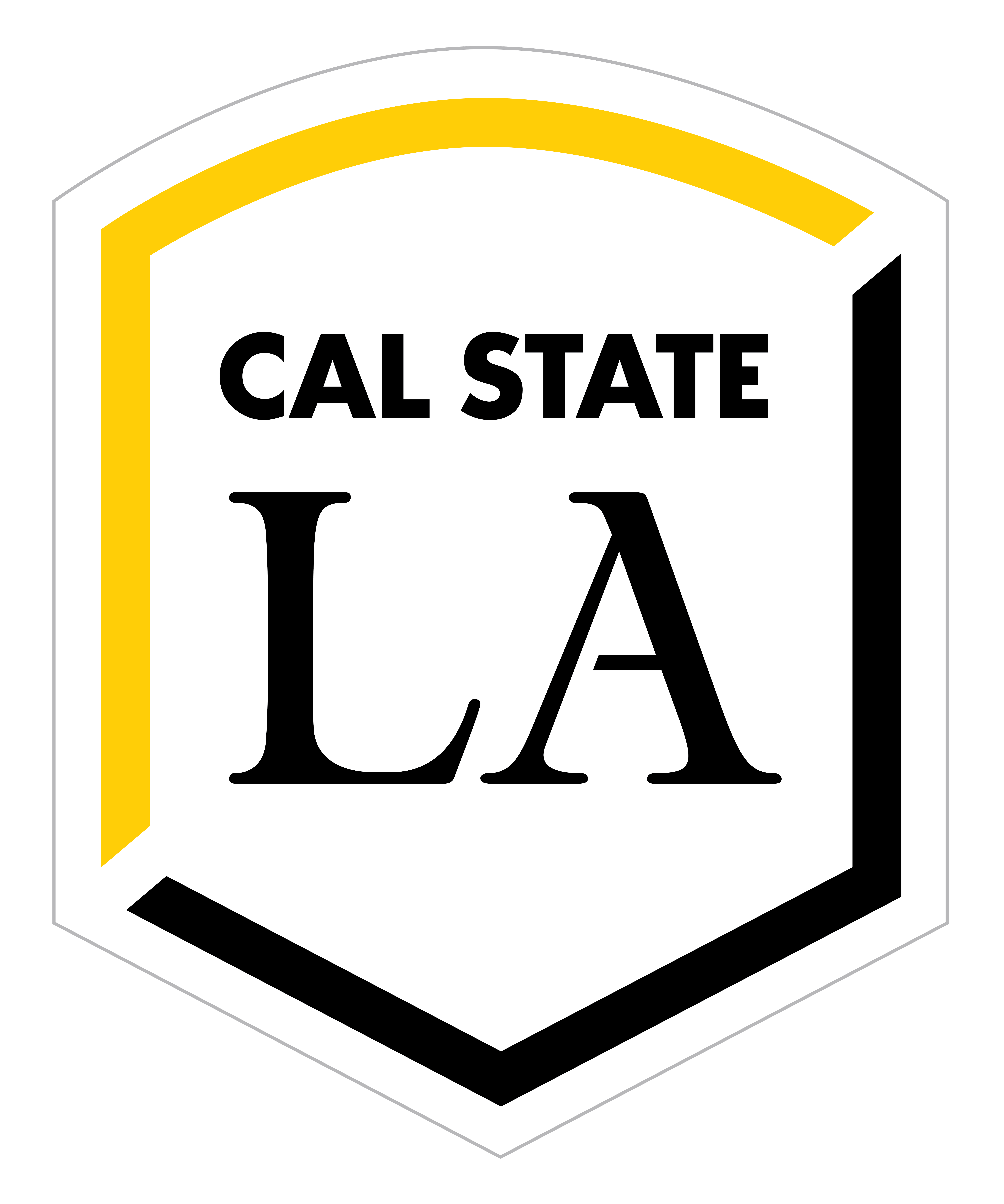 For Questions

Contact the Office of Institutional Effectiveness

IE@calstatela.edu